Bruno Henrique
Eloiza Keylla
Fernanda Skarllat
Gabriela Santos
Marcos Vinicios
Yasmim Lima
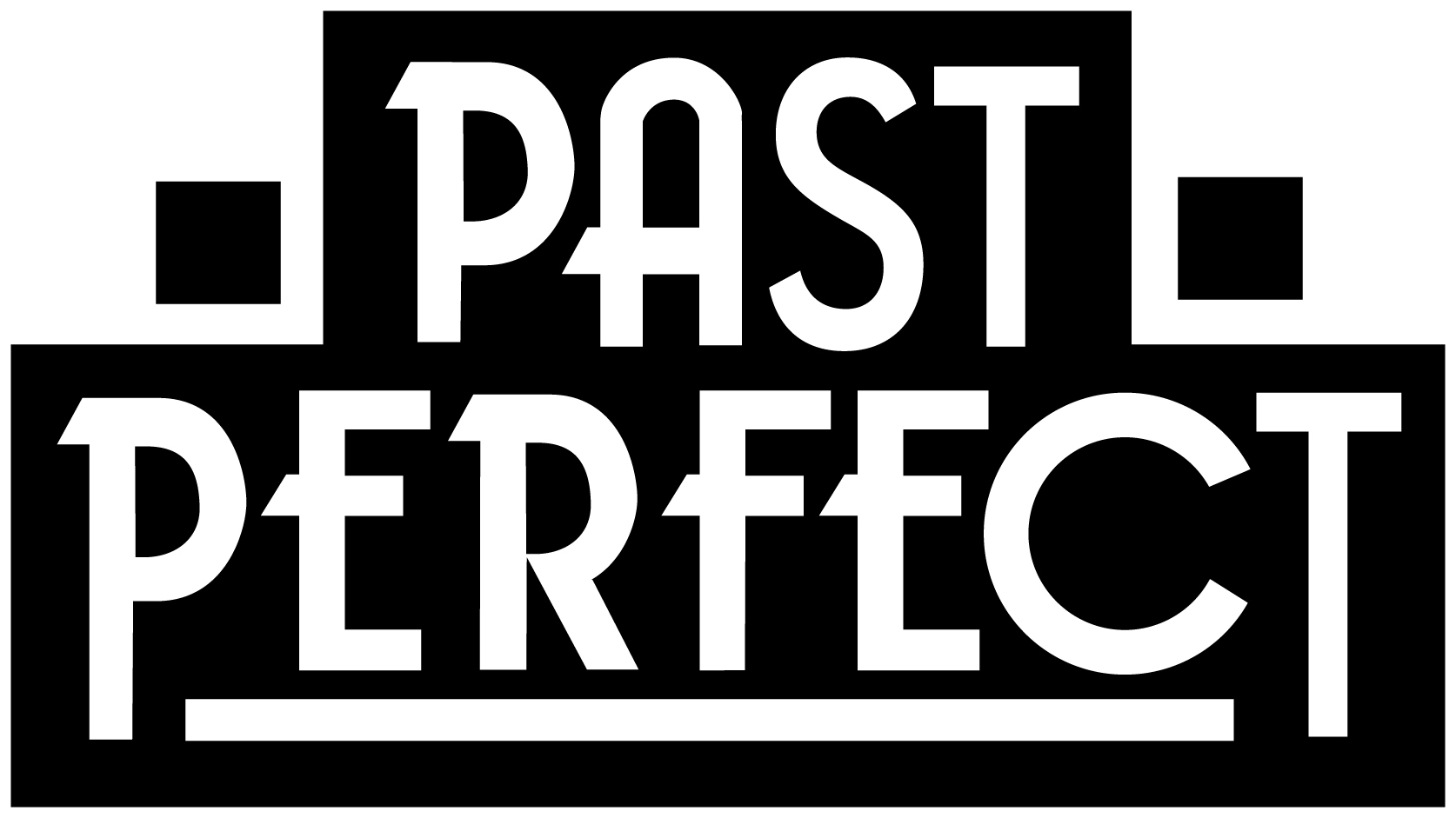 E SUAS FORMAS
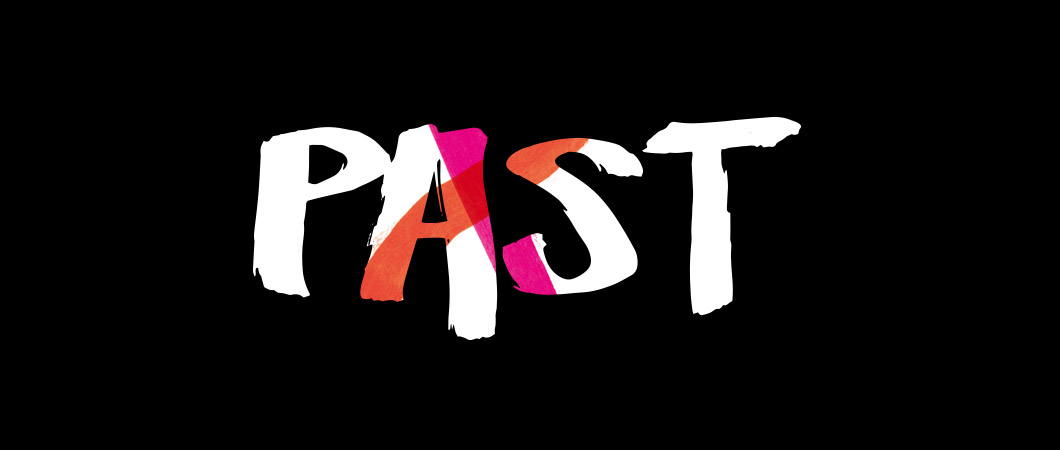 PERFECT
O Past Perfect é um tempo verbal semelhante ao nosso Pretérito mais-que-perfeito. 

 É formado pelo pretérito do auxiliar TO HAVE seguido do particípio do verbo principal.
PAST PERFECT
QUANDO 
USAR?
Usamos o Past Perfect para expressar um fato que aconteceu no passado antes de outro que também aconteceu no passado. 
Também pode-se usar para descrever desejos que ainda não foram realizados.
Ex.:

1. When I arrived at the bus station, the bus had already left.

2. We had hoped to send her a letter but we didn’t have time.
PAST PERFECT
E SUAS FORMAS
FORMA AFIRMATIVA 

   Sujeito + HAD + Particípio

EX.: The movie had already started    when I got home yesterday. 
(O filme já tinha começado quando eu cheguei em casa ontem)
FORMA NEGATIVA

   Sujeito + HAD NOT + Particípio
	       (hadn’t)                               EX.: My parents hadn’t had dinner yet when I arrived.
(Meus pais ainda não tinham jantado quando eu cheguei)
FORMA INTERROGATIVA

    HAD + Sujeito + Particípio
	 				    EX.: Had she seen the movie before reading the book?
(Ela tinha assistido ao filme antes de ler o livro?)
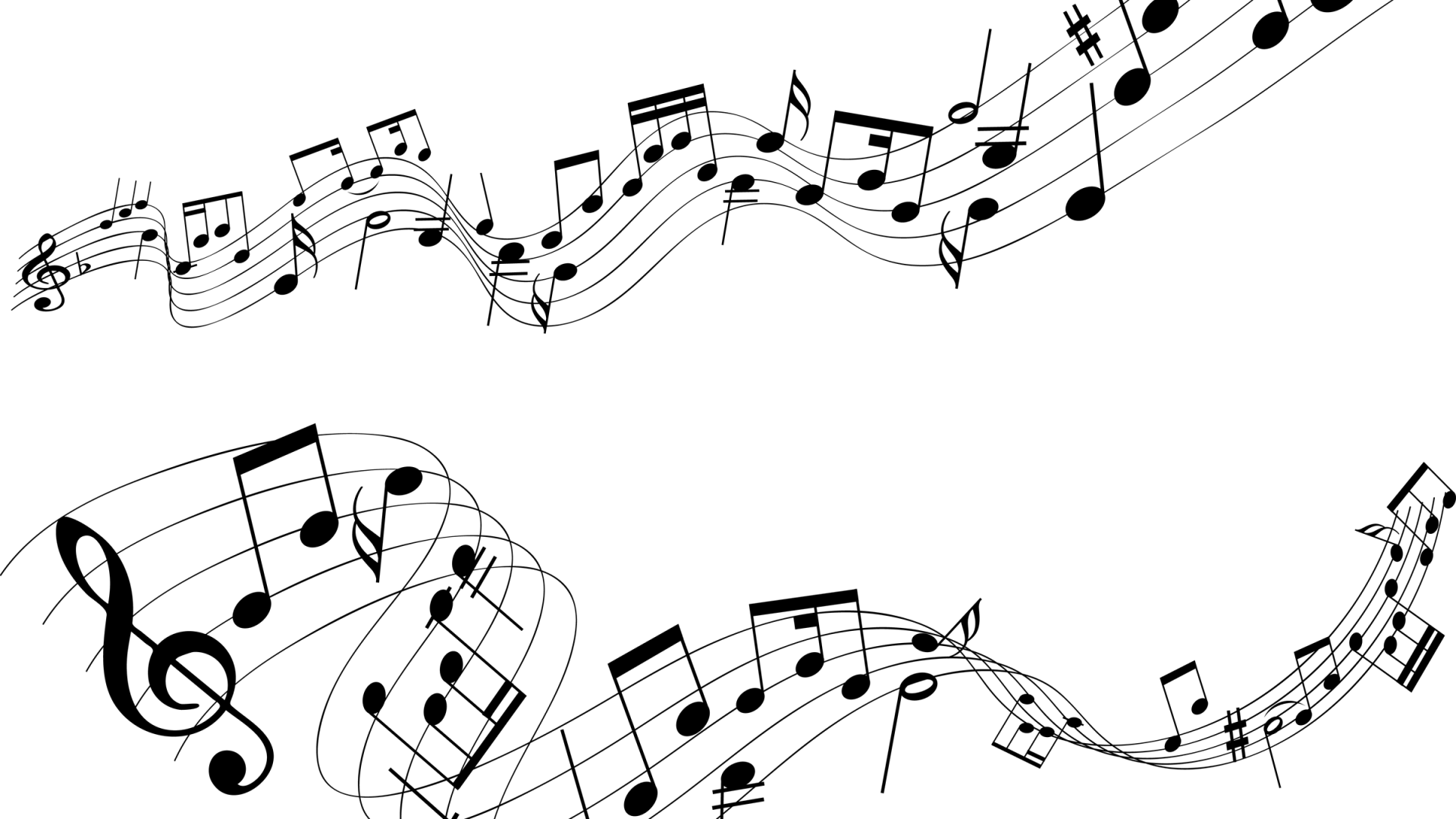 I Won't Give Up
Jason Mraz
When I look into your eyesIt's like watching the night skyOr a beautiful sunriseThere's so much they holdAnd just like them old starsI see that you've come so farTo be right where you areHow old is your soul?I won't give up on usEven if the skies get roughI'm giving you all my loveI'm still looking upAnd when you're needing your spaceTo do some navigatingI'll be here patiently waitingTo see what you find

Cause even the stars, they burnSome even fall to the earthWe got a lot to learnGod knows we're worth itNo I won't give up
I don't wanna be someone who walks away so easilyI'm here to stay and make the difference that I can makeOur differences they do a lot to teach us how to useThe tools and gifts we've got yeah we got a lot at stakeAnd in the end, you're still my friendAt least we didn't intendFor us to work we didn't break, we didn't burnWe had to learn how to bend without the world caving inI had to learn what I've got, and what I'm notAnd who I amI won't give up on usEven if the skies get roughI'm giving you all my loveI'm still looking upI'm still looking upI won't give up on usGod knows I'm tough, he knowsWe got a lot to learnGod knows we're worth itI won't give up on usEven if the skies get roughI'm giving you all my loveI'm still looking up
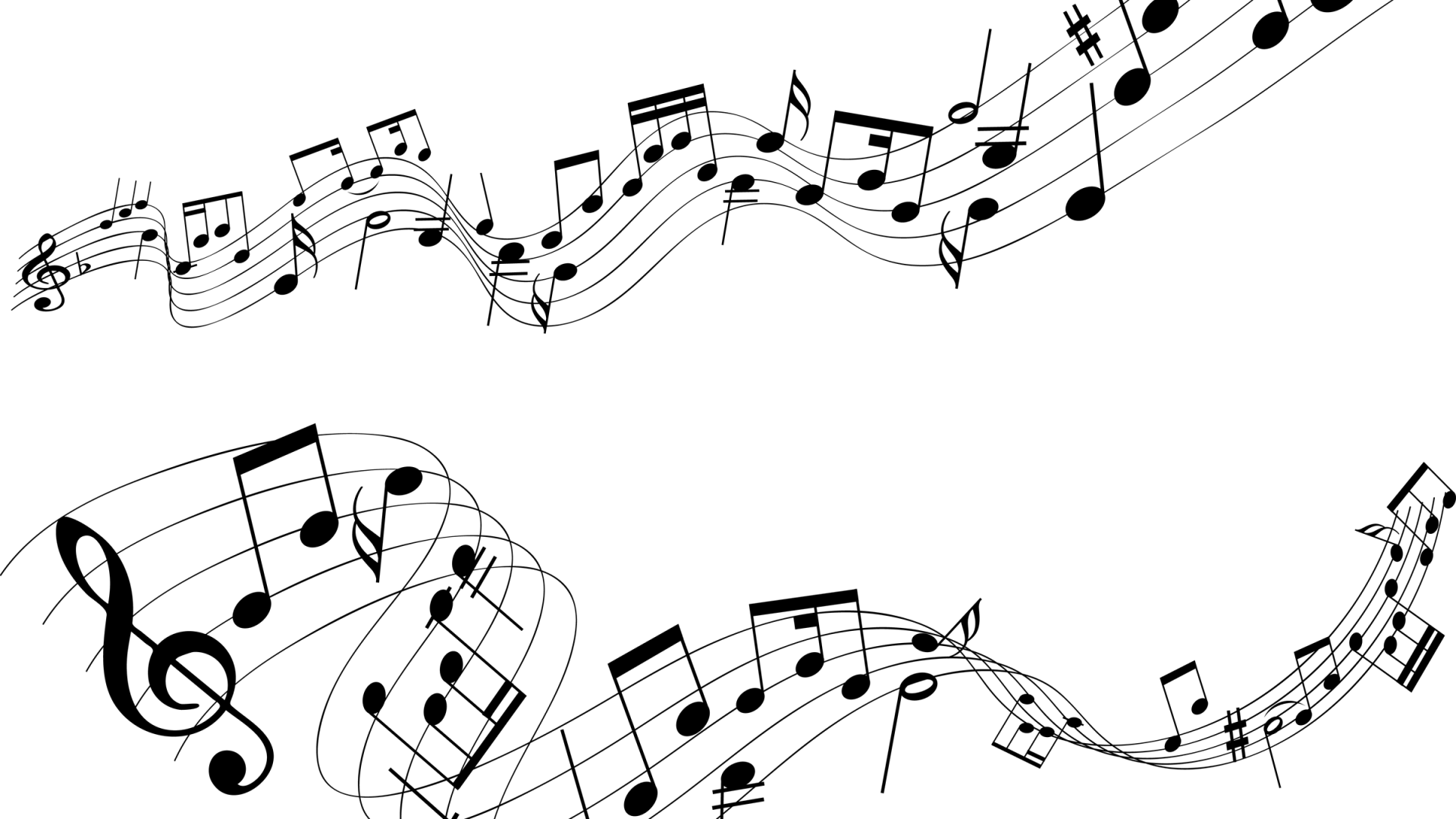 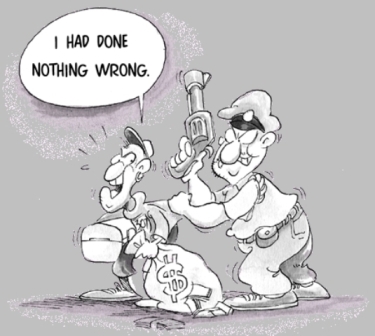 GO!
The couch got soaked because they had not closed the window while it was raining. 

The mall had already closed when I arrived there. 

Peter hadn't realized that the place was so dangerous.

Had they finished your work last month?